Образовательная среда
Образовательная среда – третий учитель после семьи и педагога.
							Лорис Малагуцци
Общесистемные требования к реализации программы основного общего образования
создание комфортной развивающей образовательной среды по отношению к обучающимся и педагогическим работникам: 
обеспечивающей получение качественного основного общего образования, его доступность, открытость и привлекательность для обучающихся, родителей (законных представителей) несовершеннолетних обучающихся и всего общества, воспитание обучающихся; 
гарантирующей безопасность, охрану и укрепление физического, психического здоровья и социального благополучия обучающихся.
Приоритеты изменений в школьной среде: как условия сделать возможностями?
В.А. Ясвин
Личностно-развивающая 
образовательная среда
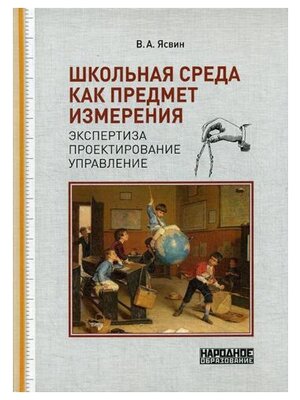 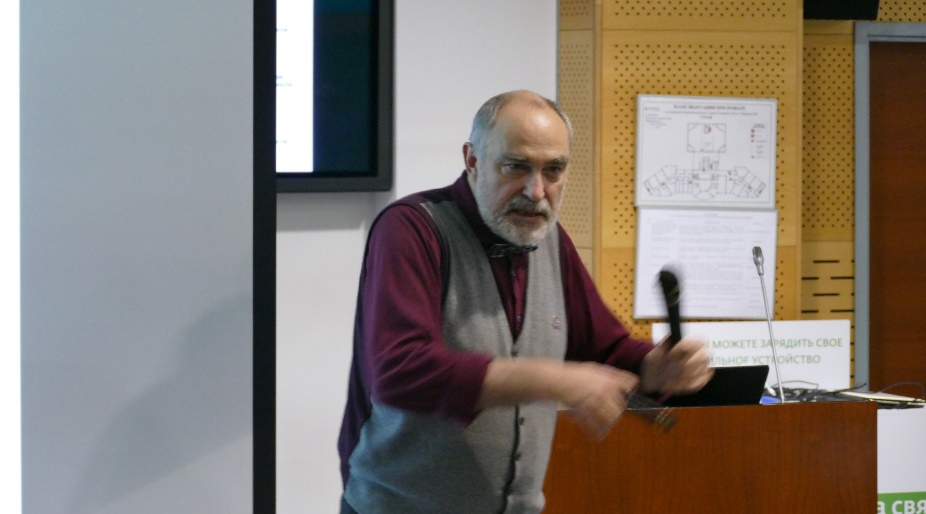 Как условия сделать возможностями?
Личностно-развивающая образовательная среда (ЛРОС) – это институционально ограниченная совокупность возможностей для развития личности школьников, возникающих под влиянием педагогически спроектированных организационно-технологических и пространственно-предметных условий, а также случайных факторов в контексте событийного взаимодействия членов школьного сообщества
Группа мер, направленных на развитие образовательной среды
5
Сетевое партнерство и внешнее взаимодействие школы
Для повышения эффективности работы школы необходимо расширять перечень сетевых партнеров из числа организаций общего, дополнительного или профессионального образования,  других ведомств, а также государственно-частного партнерства
Особую актуальность приобретает взаимодействие со школами-лидерами
6
Какой опыт мы можем использовать?
Центры образования «Точка роста»: новые возможности 
развития межмуниципального взаимодействия


Румянцева Лариса Юрьевна, заведующий РМК Управления образованием администрации Буйского муниципального района
Бочагова Любовь Васильевна, заведующий ИМЦ отдела образования администрации г.о.г. Буй